Metabolismus izoprenoidních látek
Josef Trögl
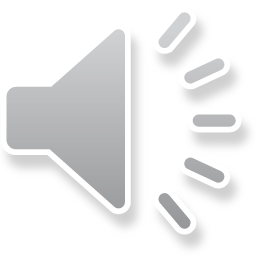 Izoprenoidy
Látky lipofilní povahy odvozené od izoprenu (C5)
Obvykle sudý počet izoprenoidních jednotek
monoterpeny = 2 jednotky = 10 C
diterpeny = 4 jednotky = 20 C
tetraterpeny = 8 jednotek = 40 C
seskviterpeny = 3 jednotky = 15 C
Spojování
hlava-hlava
hlava-pata
pata-pata
časté cyklizace
Izoprenoidy
Obvyklé další modifikace a funkční skupiny
C – postranní řetězce
O – COOH, =O, -OH …
N – alkaloidy…

Známo cca 5000  látek

Eukaryotické organismy, prokaryotické méně
Izoprenoidy - příklady
Izoprenoidy - příklady
Steroidy
Terpeny odvozené od steranu
cca planární molekula – dobře prochází membránami

Dělení dle modifikujících skupin
steroly – modifikované –OH
žlučové kyseliny - –COOH
sterony - =O
…
Dělení podle původce
živočištné - zoosteroly
rostlinné – fytosteroly
houbové - mykosteroly
Steroidy
Řada funkcí
Regulační – hormóny (pohlavní, rostlinné…)
Stavební – cholesterol a ergosterol v membránách
Transportní – tuky v krvi
Obranná – steroidní toxiny
…
Cholesterol
Nejvýznamnější živočišný steroid
U savců běžná syntéza
člověk až 100 g denně
Součást membrán a lipidových micel v krvi
Prekurzor dalších steroidních látek, zejména hormónů
Katabolismus izoprenoidů
Obvykle mineralizace až na CO2 a H2O
Živočichové řadu z nich neumí odbourat – jen modifikace postranních řetězců
Oxidace na žlučové kyseliny
pomáhají trávit tuky v potravě
kompletní mineralizace střevní mikroflórou
„užitečný odpad“
Syntéza izoprenoidů
Většina organismů umí syntetizovat své izoprenoidy – nejsou to esenciální látky
U živočichů v cytoplazmě, popř. na endoplasmatickém retikulu
Výchozím metabolitem je AcSCoA – vzniká v matrix mitochondrie - nutnost transportu
karnitinový člunek
přes citrát
Etapovitá syntéza
Syntéza izoprenoidů
1. Syntéza kyseliny mevalonové
3 AcSCoA + 2NADPH  	

				+ 2 NADP+ + 3 HSCoA
2. Syntéza izopentenyldifosfátu

				 + 3 ATP  3 ADP + Pi + CO2

				+

3. Polykondenzace izopentenyldifosfátu
Syntéza izoprenoidů
Syntéza kyseliny mevalonové
			
			+			


																						acetoacetyl-CoA
Úvodní kroky syntézy mastných kyselin
Syntéza izoprenoidů
Syntéza kyseliny mevalonové
			
			+			


			
			

			3-hydroxy-3-methylglutaryl-CoA (HMG)

Enzym hydroxymethylglutaryl-CoA-syntháza
Syntéza izoprenoidů
Syntéza kyseliny mevalonové
			
					
				    + 2 NADPH  2 NADP+ HSCoA


				+

						k. mevalonová

Enzym hydroxymethylglutaryl-CoA-reduktáza
Syntéza izoprenoidů
2. Syntéza izopentenyldifosfátu – není zcela popsána
			
					+ ATP			


			

+ ATP 



+ ATP 						+CO2
		Izopentenyldifosfát = „Aktivní izopren“
Syntéza izoprenoidů
3. Kondenzace izoprenových jednotek
Izopentyldifosfát izomeruje na dimethylalyldifosfát		
					



				↔
						

Enzym izopentenyldifosfátizomeráza
Syntéza izoprenoidů
3. Kondenzace izoprenových jednotek
Kondenzace hlava-pata
	
			+

		
								+ PiPi
			Geranyldifosfát

+ 								 + PiPi


				farnesyldifosfát
Syntéza izoprenoidů
3. Kondenzace izoprenových jednotek
Více variant
Další kondenzace  delší lineární terpeny

Kondenzace farnesyldifosfátu „pata-pata“  skvalen
Syntéza izoprenoidů
3. Kondenzace izoprenových jednotek
Cyklizace skvalenu a vznik –OH skupin  cholesterol
účast O2 a NADP
více kroků – oxidace i redukce, izomerace dvojných vazeb






Modifikace cholesterolu  další steroidy
hydroxylace, oxidace, změny dvojných vazeb, otevírání kruhu…